Joyeux Noël
Le diaporama défile automatiquement, alors pas besoin de cliquer
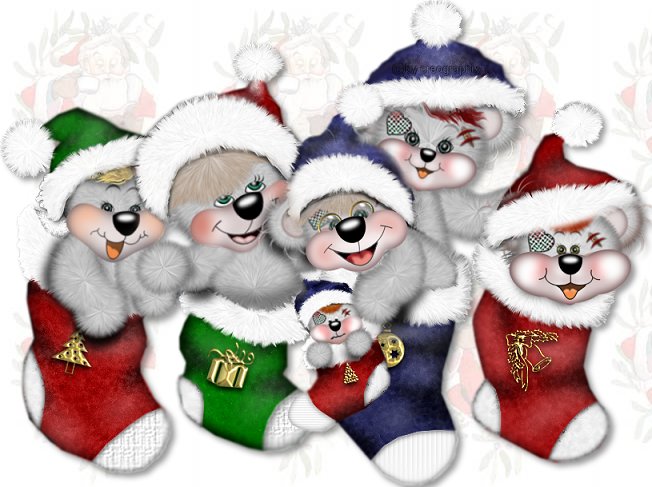 TOUTE L’EQUIPE DU FORUM CCE
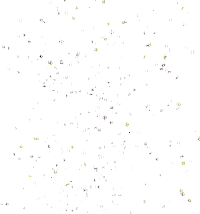 VOUS SOUHAITENT DE
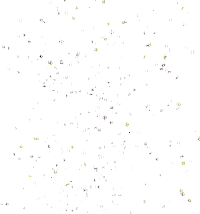 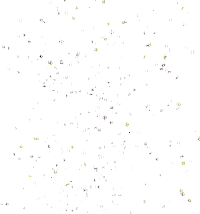 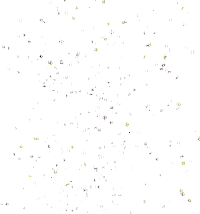 TRES JOUYEUSES FETES DE NOEL
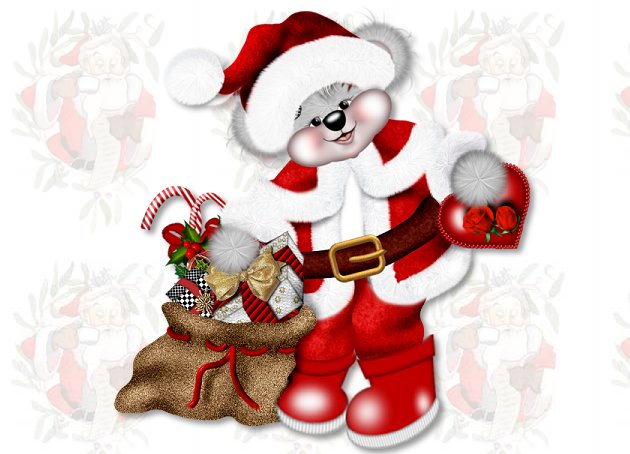 Joyeux
Noël
DE LA PART DE FREDO
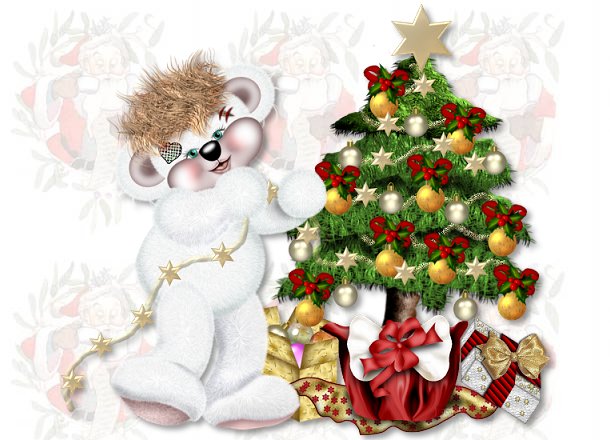 DE LA PART DE JEAN
Joyeux Noël
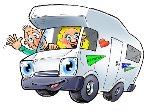 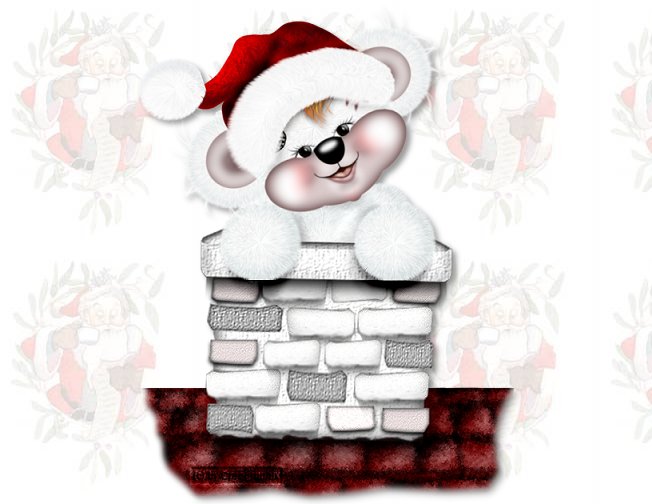 DE LA PART DE DANIEL
Joyeux
Noël
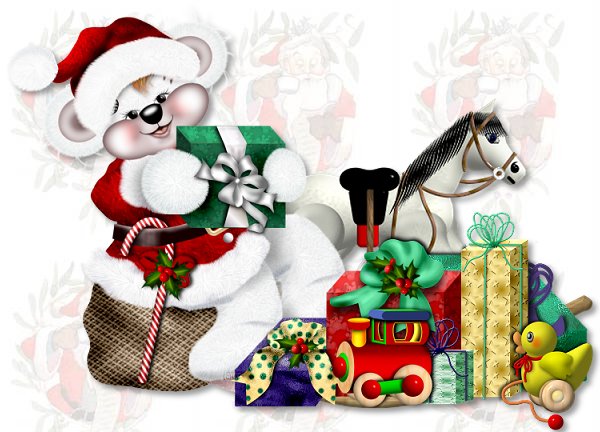 DE LA PART DE CHRISTIAN
Joyeux Noël
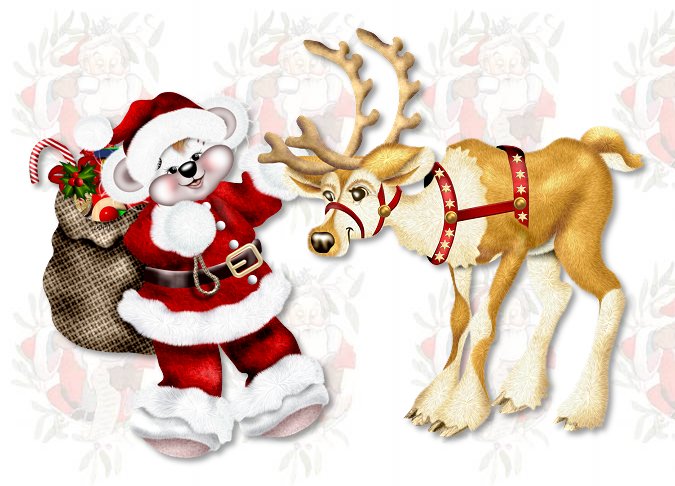 Joyeux
Noël
DE LA PART DE GUY
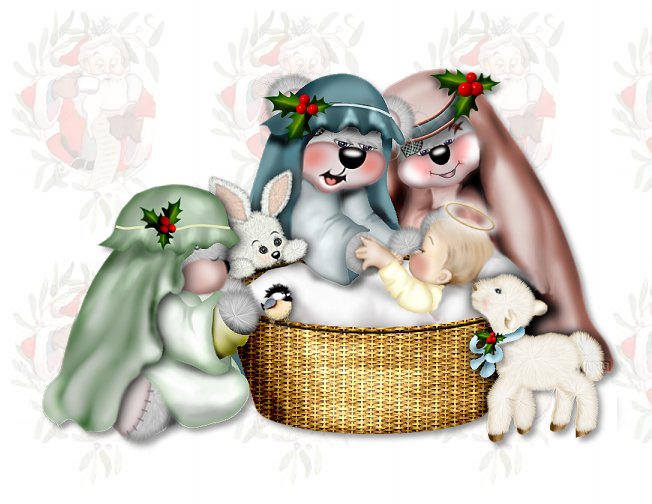 JOYEUX NOEL A VOUS TOUS
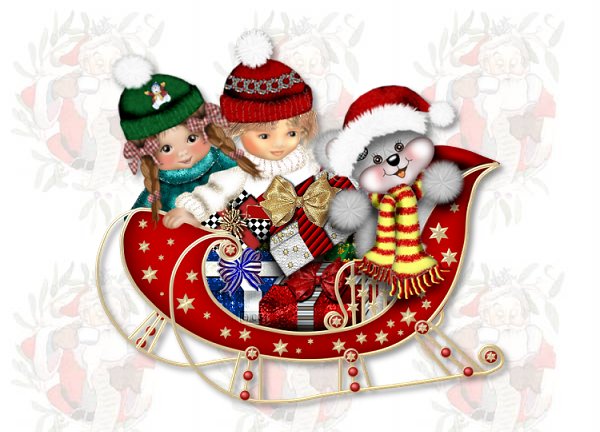 AINSI QU’A VOS EPOUSES
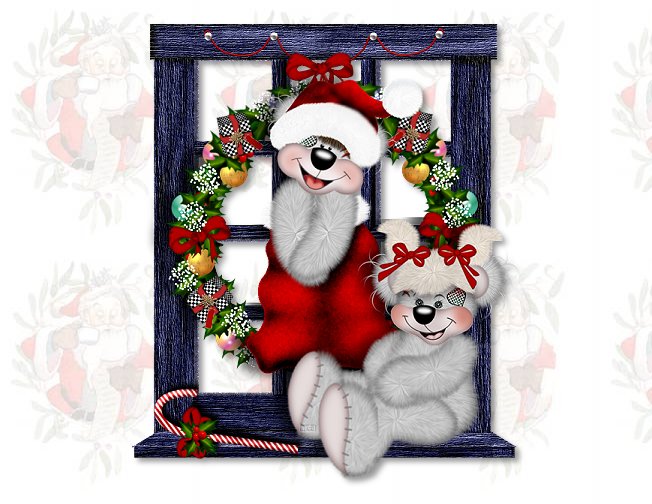 ET VOS ENFANTS
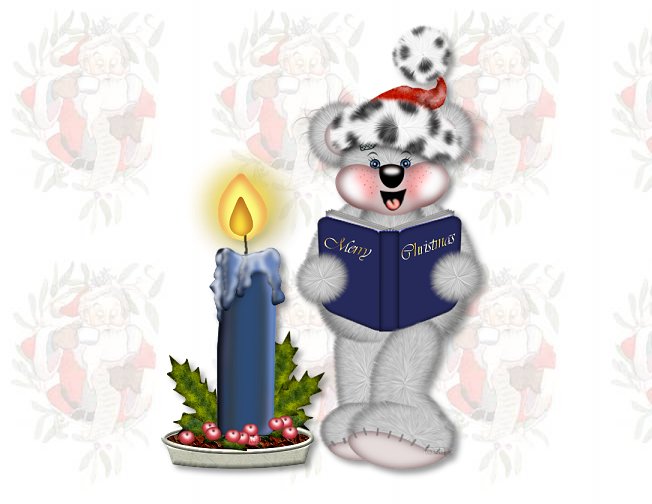 ET A TRES BIENTÔT                POUR  2012
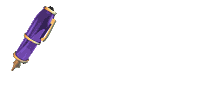 Bedoin38